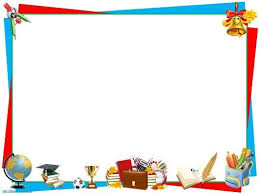 Теме: «Профессиональная компетентность учителя – главный ресурс формирования познавательной активности, интеллектуальных и творческих способностей младших школьников».
Цель: способствовать профессионально – личностному развитию педагога через овладение новым содержанием и современными образовательными технологиями  в работе по ФГОС НОО»
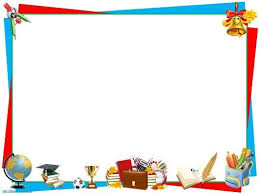 «Повышение уровня профессиональной деятельности педагога начальной школы в проектировании и реализации образовательного процесса, направленного на достижение планируемых результатов по учебным предметам в соответствии с ФГОС»
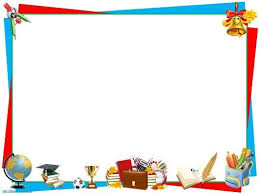 Основные подходы:
Непрерывное научно-методическое сопровождение  развития профессионализма через оказание помощи методическим объединениям, отдельным педагогам в организации деятельности на уровне школы, с учетом педагогического стажа, уровня профессионализма и индивидуальных запросов личности педагога. 

Развитие профессионализма через курсы повышения квалификации без отрыва от производства с получением документа государственного образца.
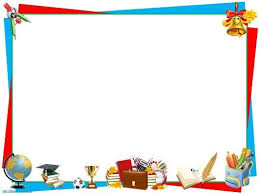 Курсы:
«Проектирование инклюзивного образовательного пространства организации учебной и внеурочной деятельности»
«Подготовка к ведению ФГОС НОО обучающихся с ОВЗ»
«Основные подходы к проектированию, организации и анализу современного урока в начальной школе»
«Особенности преподавания родного языка и литературного чтения на родном языке в начальной школе»
«Цифровая грамотность: базовый курс по развитию компетенции ХХI века»
«Обеспечение качества преподавания русского языка в том числе с использованием возможности музеев, библиотек и иных учреждений культуры»
«Совершенствование профессиональных компетенций педагогов педагогов-предметников в условиях современного образования» 
Корпорация «Российский учебник»
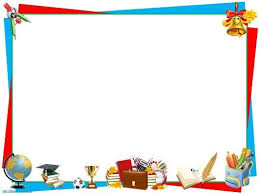 Принципы  педагогического проектирования
Принцип саморазвития ситуаций.
Принцип ориентации на человека.